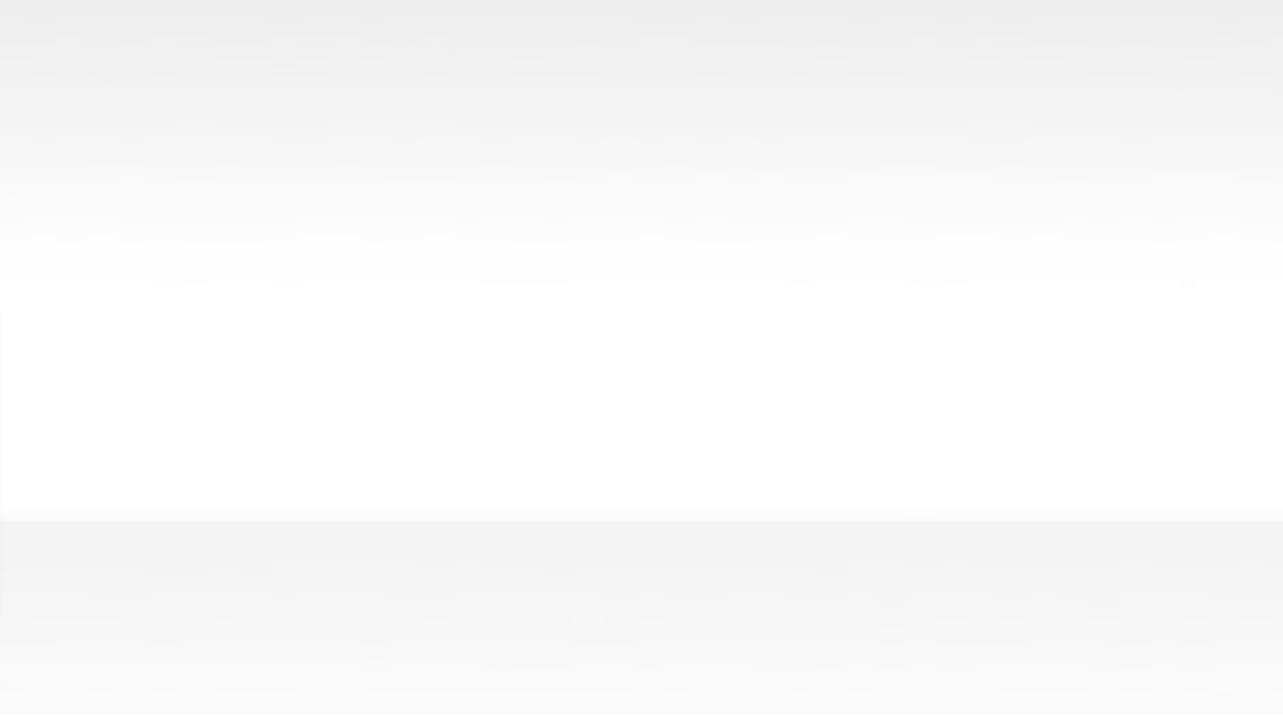 LOGO
®
商务通用
张某某汇报   202X/11/14
20XX
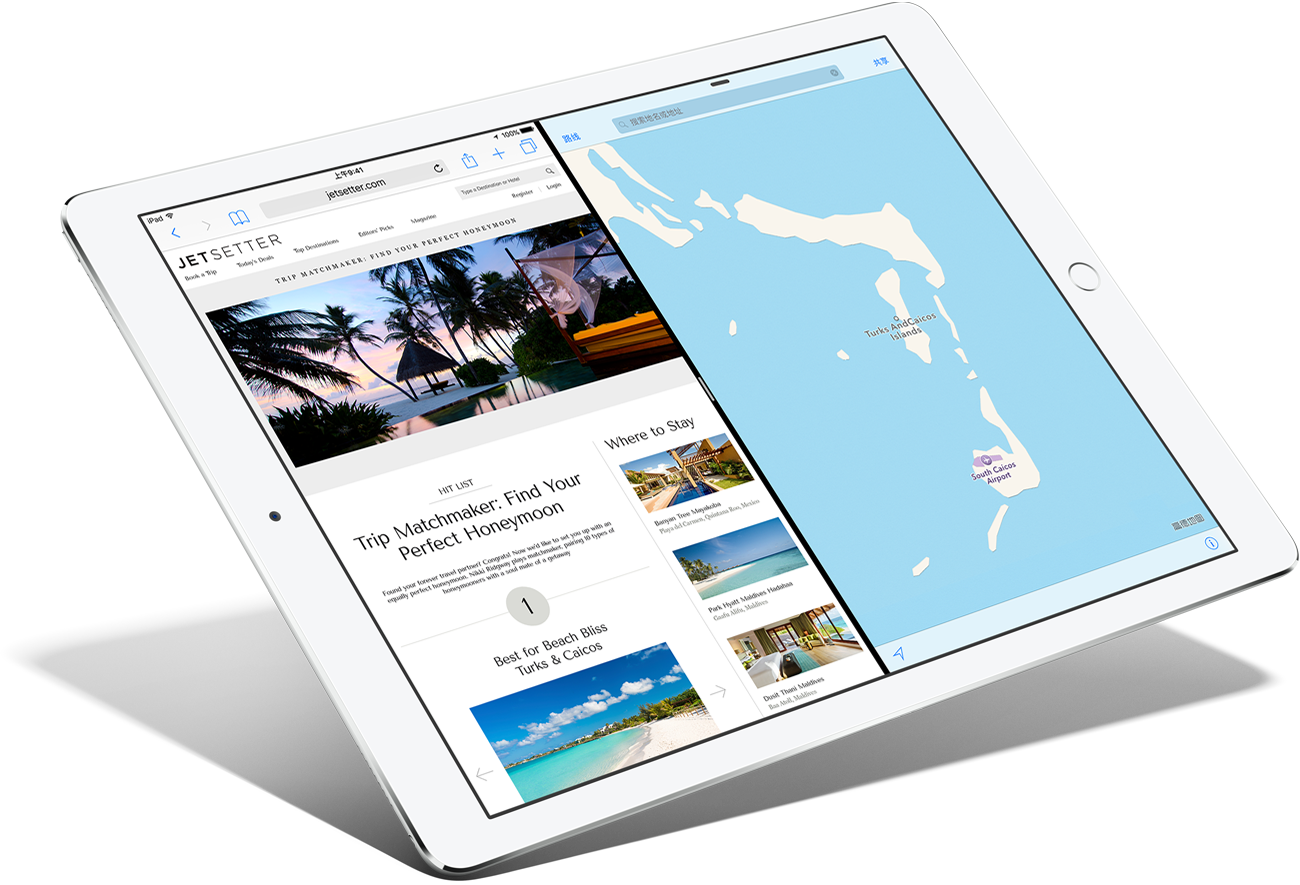 1
2
3
4
标题文字添加
标题文字添加
标题文字添加
标题文字添加
print the presentation and make it into a film to be used in a wider field
print the presentation and make it into a film to be used in a wider field
print the presentation and make it into a film to be used in a wider field
print the presentation and make it into a film to be used in a wider field
目 录
1
2
4
3
No.
No.
No.
No.
标题文字添加
此处标题文字添加此处
标题文字添加
此处标题文字添加此处
标题文字添加
此处标题文字添加此处
标题文字添加
此处标题文字添加此处
创优质品牌，铸一流企业形象
A quality brand, casting the first-class corporate image
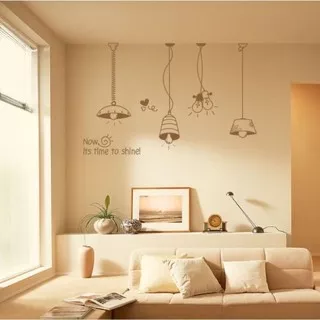 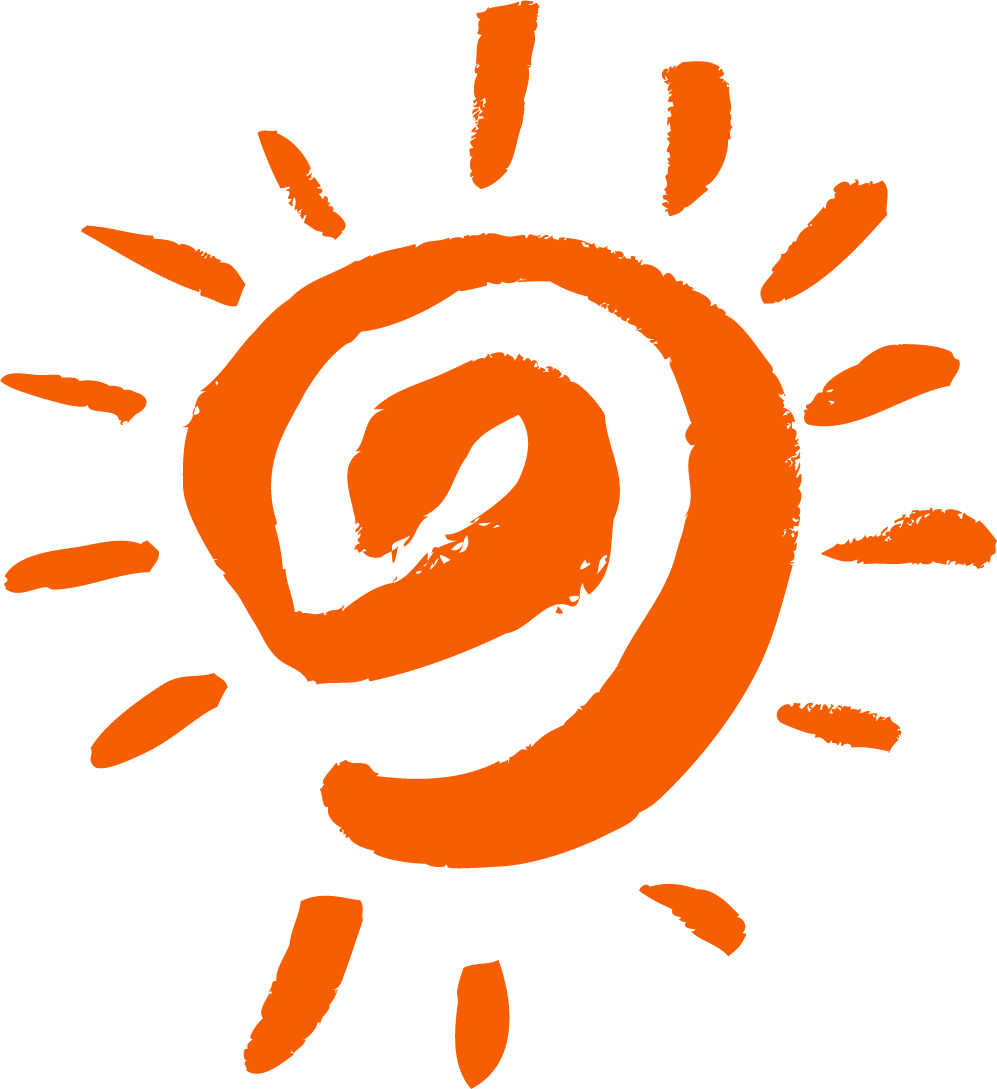 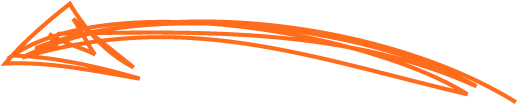 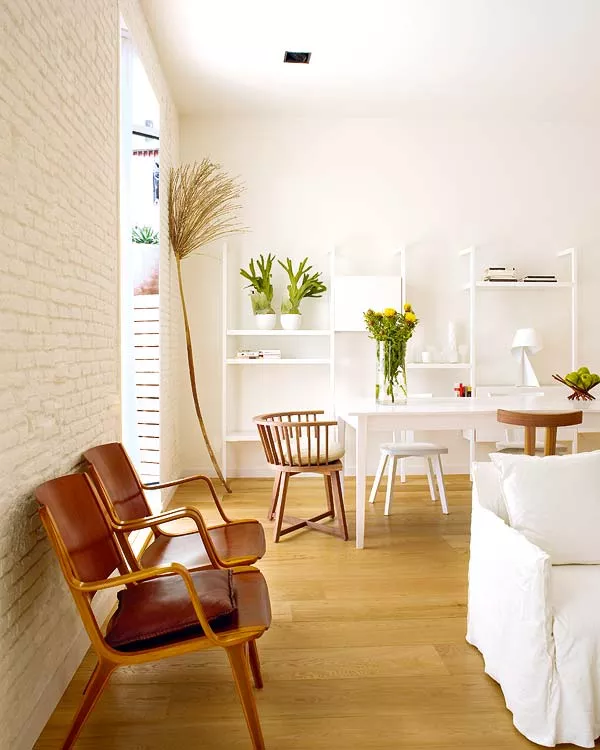 标题文字添加此处
标题文字标题文字标题文字
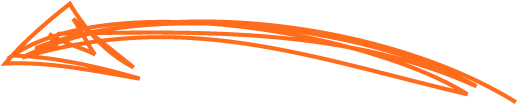 用户可以在投影仪或者计算机上进行
也可以将文稿打印出来制作成胶片
用户可以在投影仪或者计算机上进行也可以将文稿打印出来制作成胶片
标题文字 添加此处
用户可以在投影仪或者计算机上进行也可以将文稿打印出来制作成胶片用户可以在投影仪或者计算机上进行也可以将文稿打印出来制作成胶片
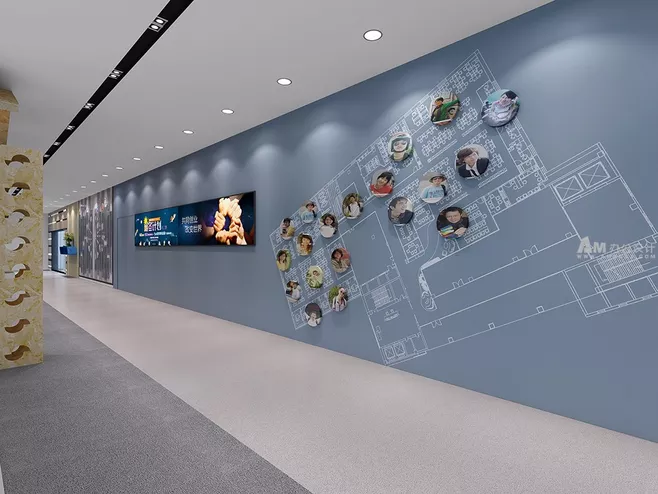 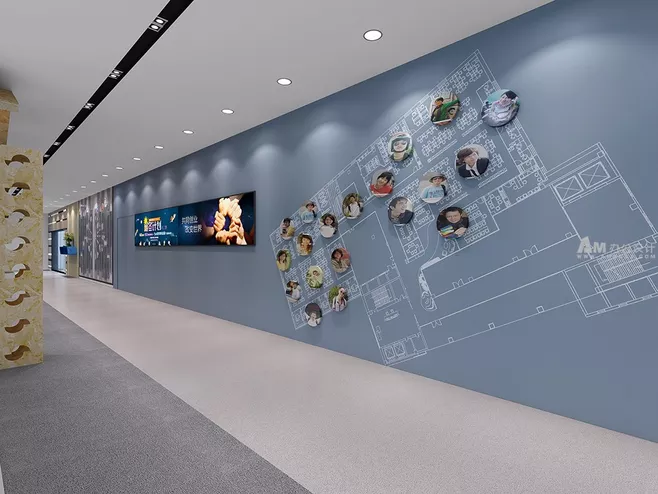 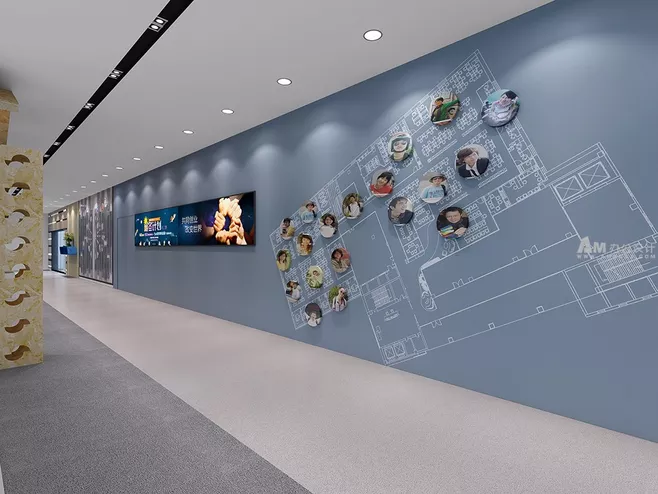 用户可以在投影仪或者计算机
上进行也可以
用户可以在投影仪或者计算机
上进行也可以
用户可以在投影仪或者计算机
上进行也可以
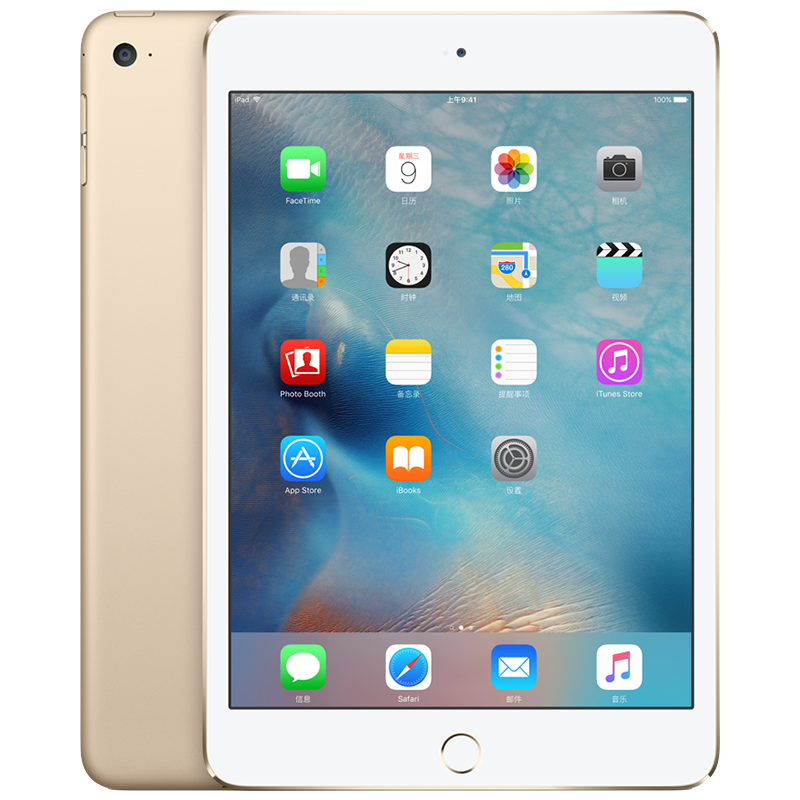 标题文字添加此处标题文字添加此处
用户可以在投影仪或者计算机上进行
也可以将文稿打印出来制作成胶片
用户可以在投影仪或者计算机上进行也可以将文稿打印出来制作成胶片
1
2
4
3
No.
No.
No.
No.
标题文字添加
此处标题文字添加此处
标题文字添加
此处标题文字添加此处
标题文字添加
此处标题文字添加此处
标题文字添加
此处标题文字添加此处
创优质品牌，铸一流企业形象
A quality brand, casting the first-class corporate image
标题文字 添加此处
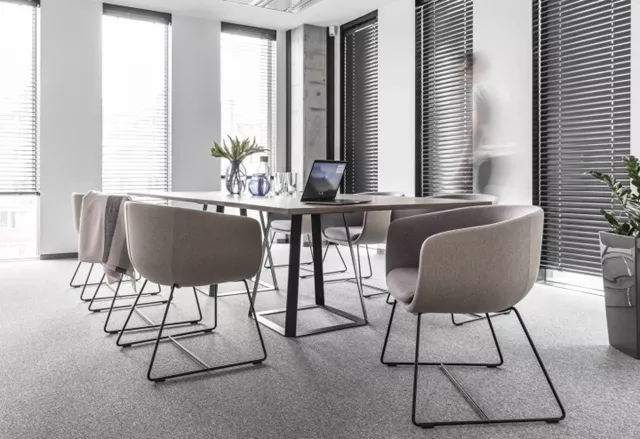 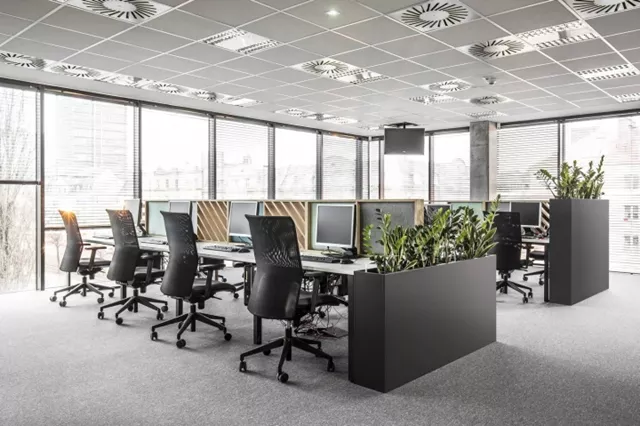 用户可以在投影仪或者计算机上进行
201X年04月
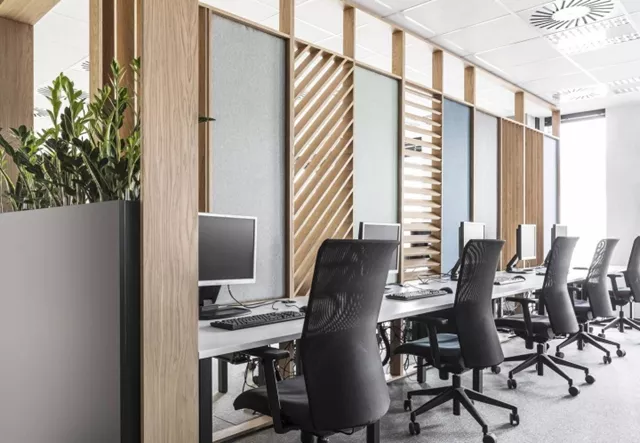 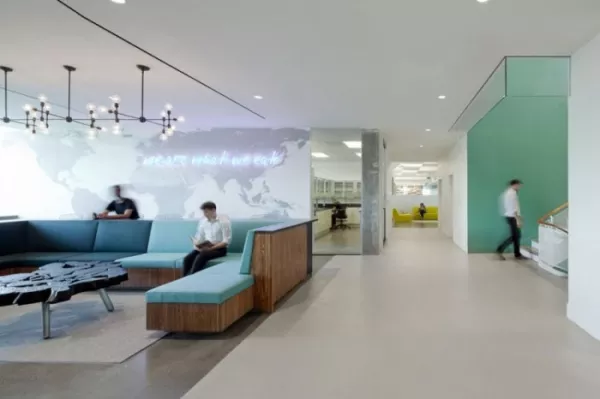 用户可以在投影仪或者计算机
201X年10月
用户可以在投影仪或
201X年06月
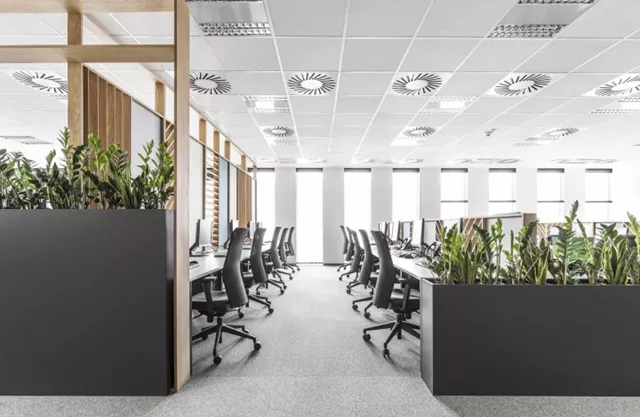 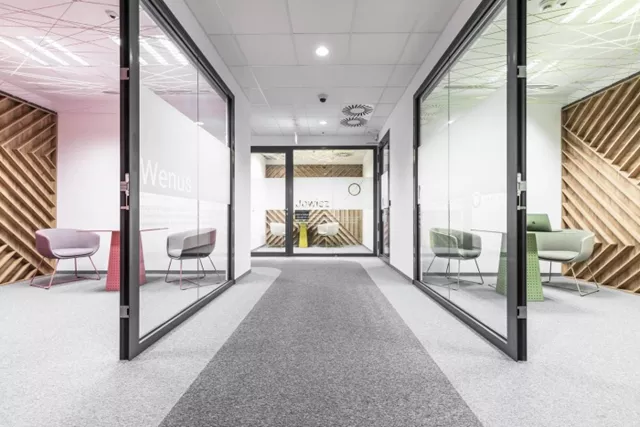 用户可以在投影仪或者计算机上进行
201X年10月
用户可以在投影仪或者计算机
201X年06月
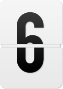 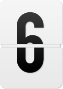 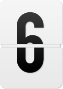 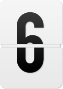 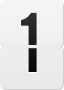 标题文字 添加此处
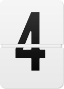 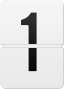 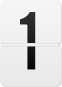 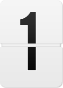 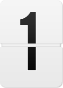 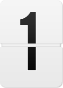 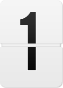 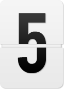 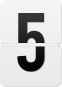 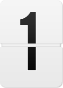 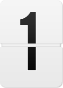 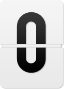 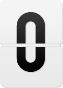 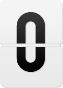 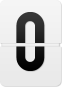 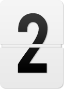 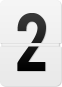 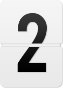 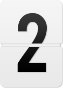 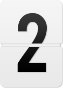 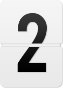 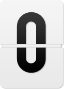 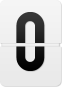 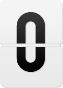 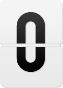 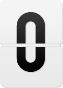 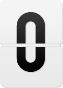 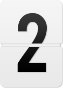 用户可以在投影仪或者计算机上进行
用户可以在投影仪或者计算机上进行
用户可以在投影仪或者计算机上进行
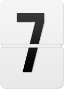 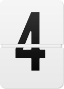 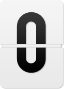 用户可以在投影仪或者计算机上进行
用户可以在投影仪或者计算机上进行
用户可以在投影仪或者计算机上进行
1
2
4
3
No.
No.
No.
No.
标题文字添加
此处标题文字添加此处
标题文字添加
此处标题文字添加此处
标题文字添加
此处标题文字添加此处
标题文字添加
此处标题文字添加此处
创优质品牌，铸一流企业形象
A quality brand, casting the first-class corporate image
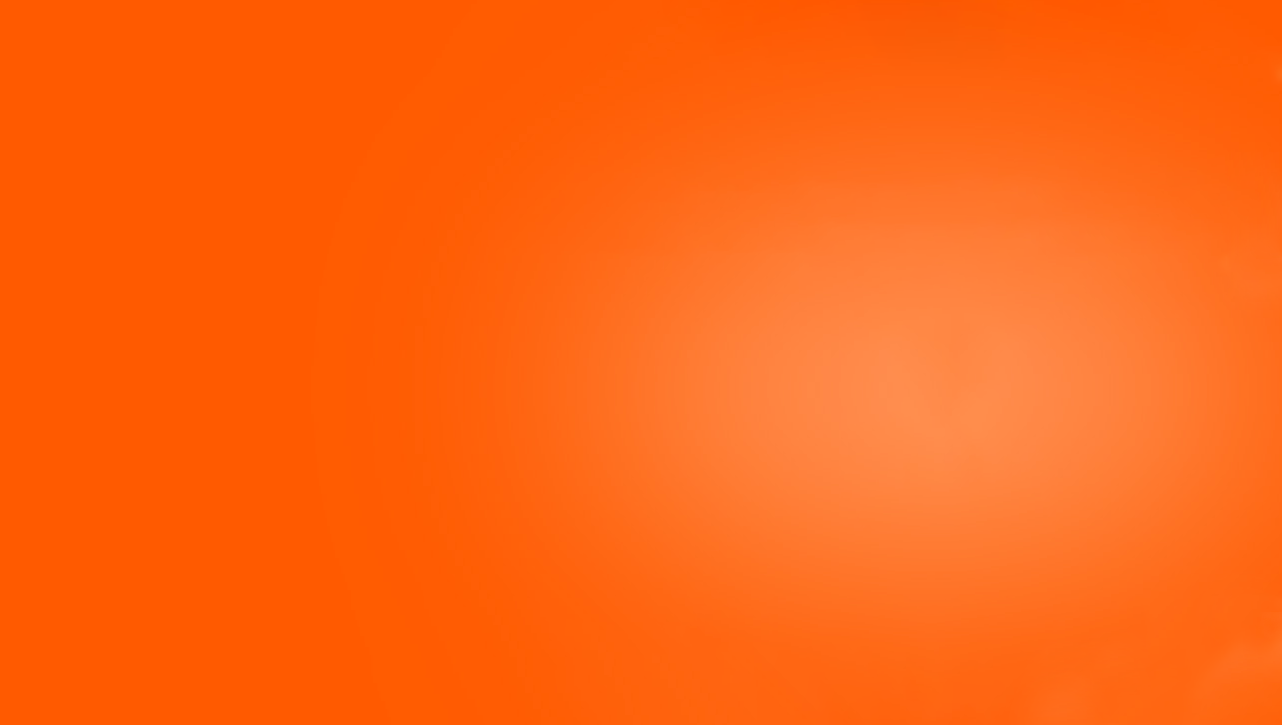 Strengths
Weaknesses
标题文字添加
用户可以在投影仪或者计算机上进行也可以将文稿打印出来制作成胶片用户可以在投影仪或者计算机上进行也可以将文稿打印出来制作成胶片用

者计算机上进行也可以将文稿打印出来制作成胶片

用户可以在投影仪或者计算机上进行也可以将文稿打印出来制作成胶片用户可以在投影仪或者计算机上进行也可以将文稿打印出来制作成胶片
opportunities
threats
标题文字 添加此处
用户可以在投影仪或者计算机上进行也可以将文稿打印出来制作成胶片用户可以在投影仪或者计算机上进行也可以将文稿打印出来制作成胶片
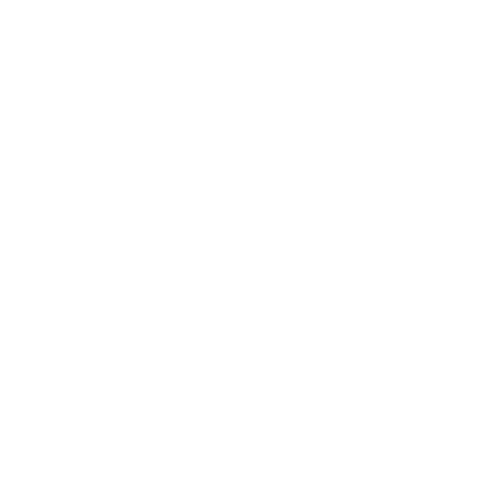 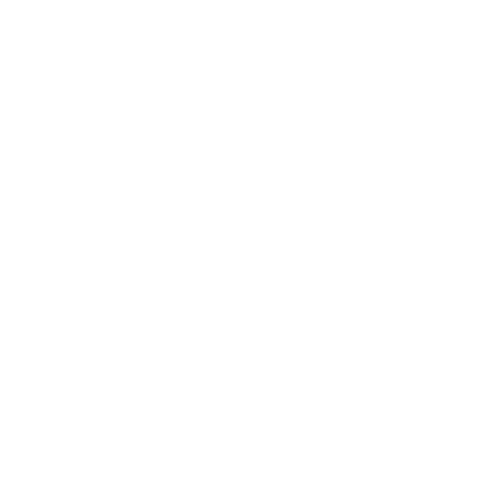 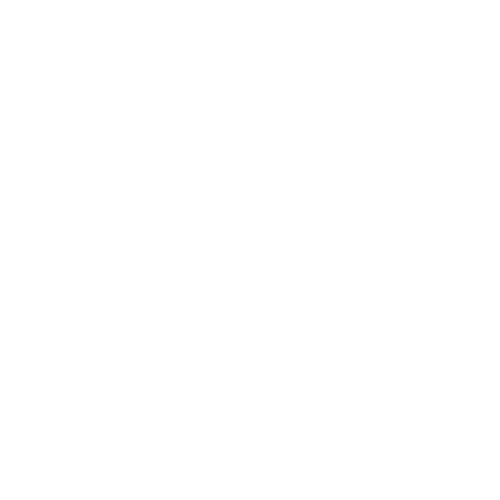 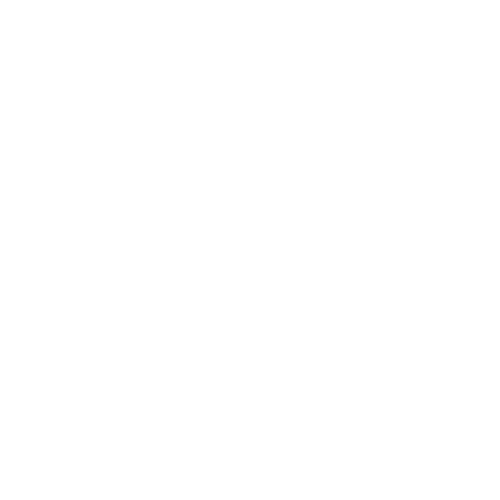 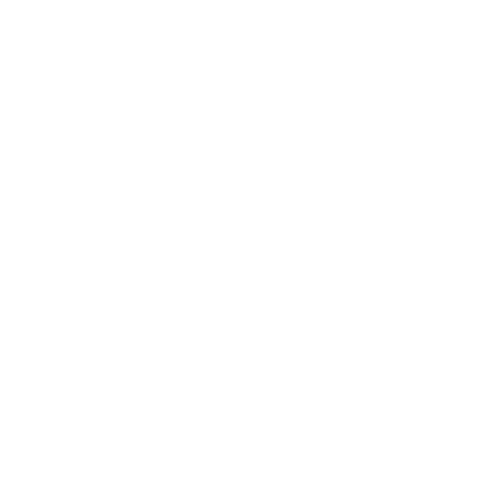 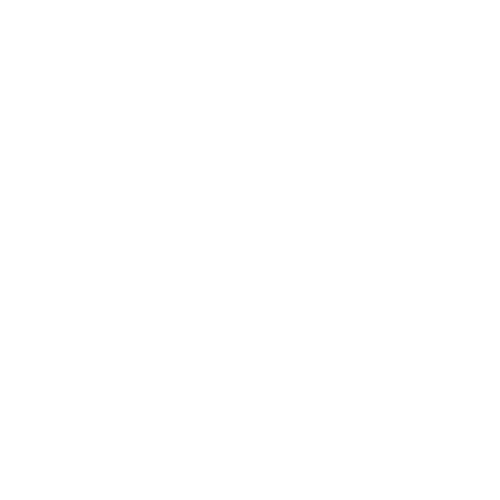 标题文字
标题文字
标题文字
标题文字
标题文字
标题文字
1
2
4
3
No.
No.
No.
No.
标题文字添加
此处标题文字添加此处
标题文字添加
此处标题文字添加此处
标题文字添加
此处标题文字添加此处
标题文字添加
此处标题文字添加此处
创优质品牌，铸一流企业形象
A quality brand, casting the first-class corporate image
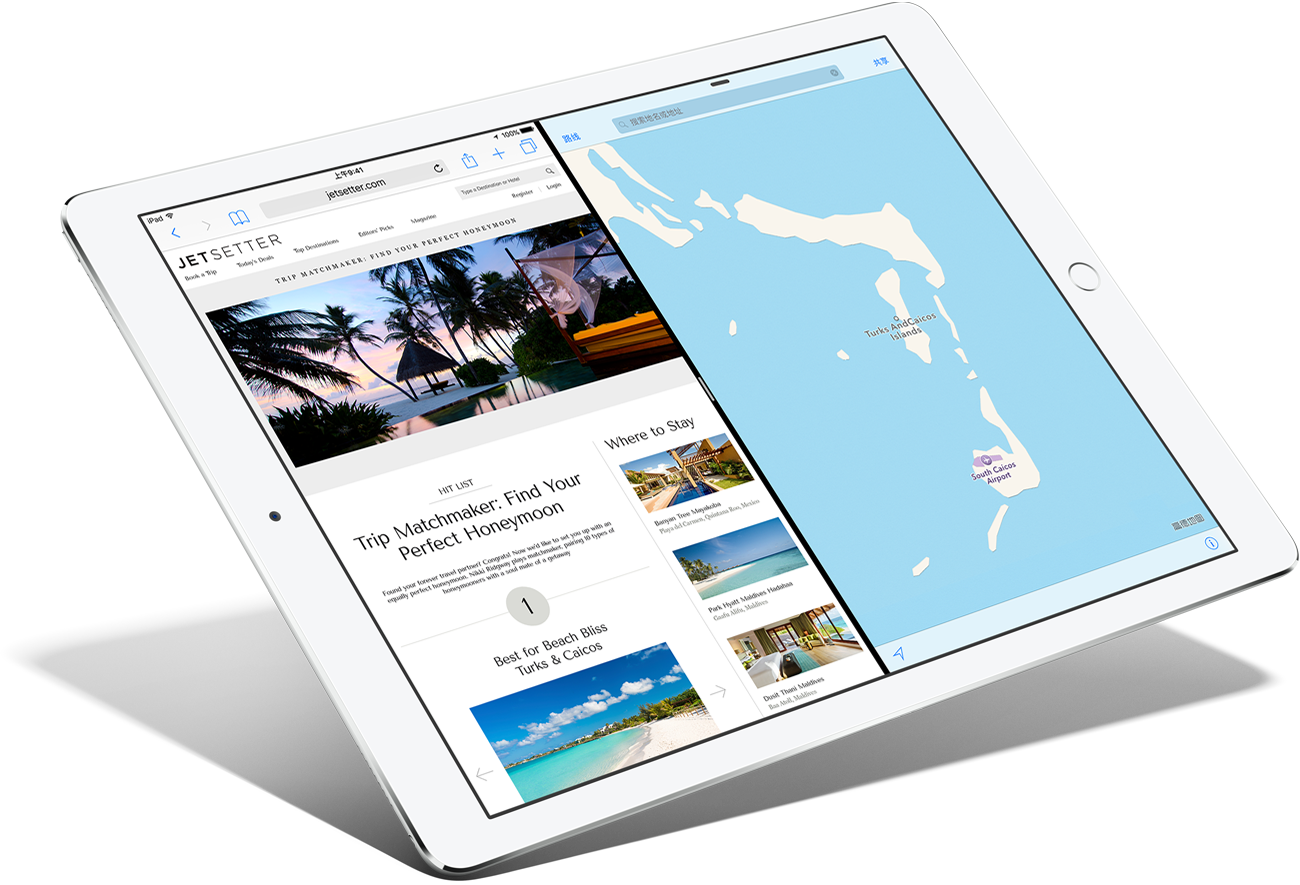 标题文字添加此处标题文字添加此处文字添加
用户可以在投影仪或者计算机上进行
也可以将文稿打印出来制作成胶片
用户可以在投影仪或者计算机上进行也可以将文稿打印出来制作成胶片
标题文字添加此处标题文字添加此处文字添加
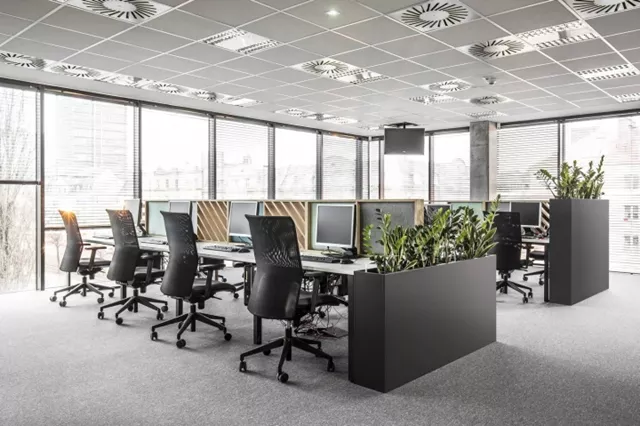 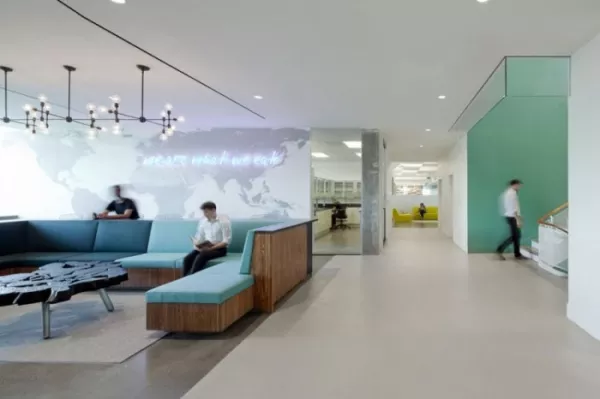 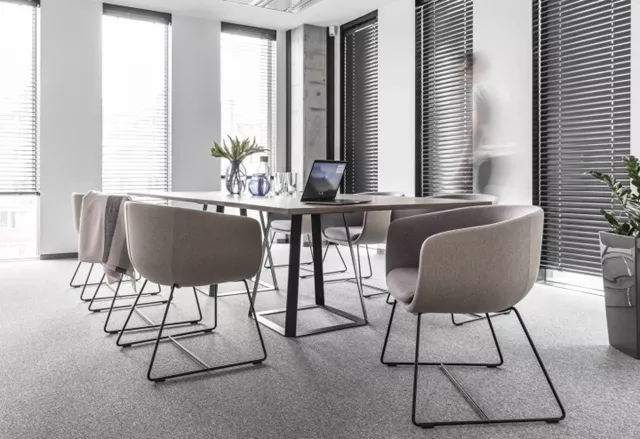 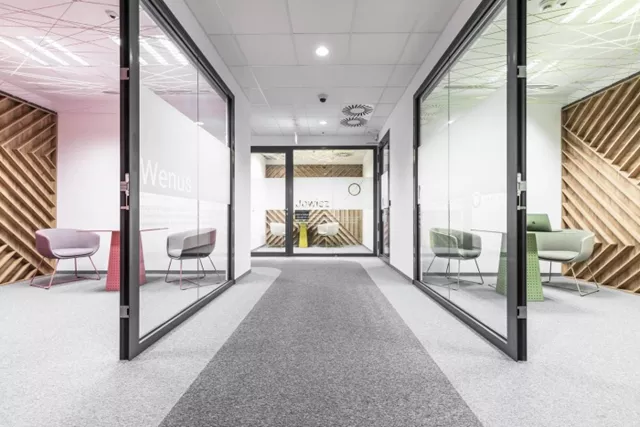 标题文字添加
用户可以在投影仪或者计算机上进行也可以将文稿打印
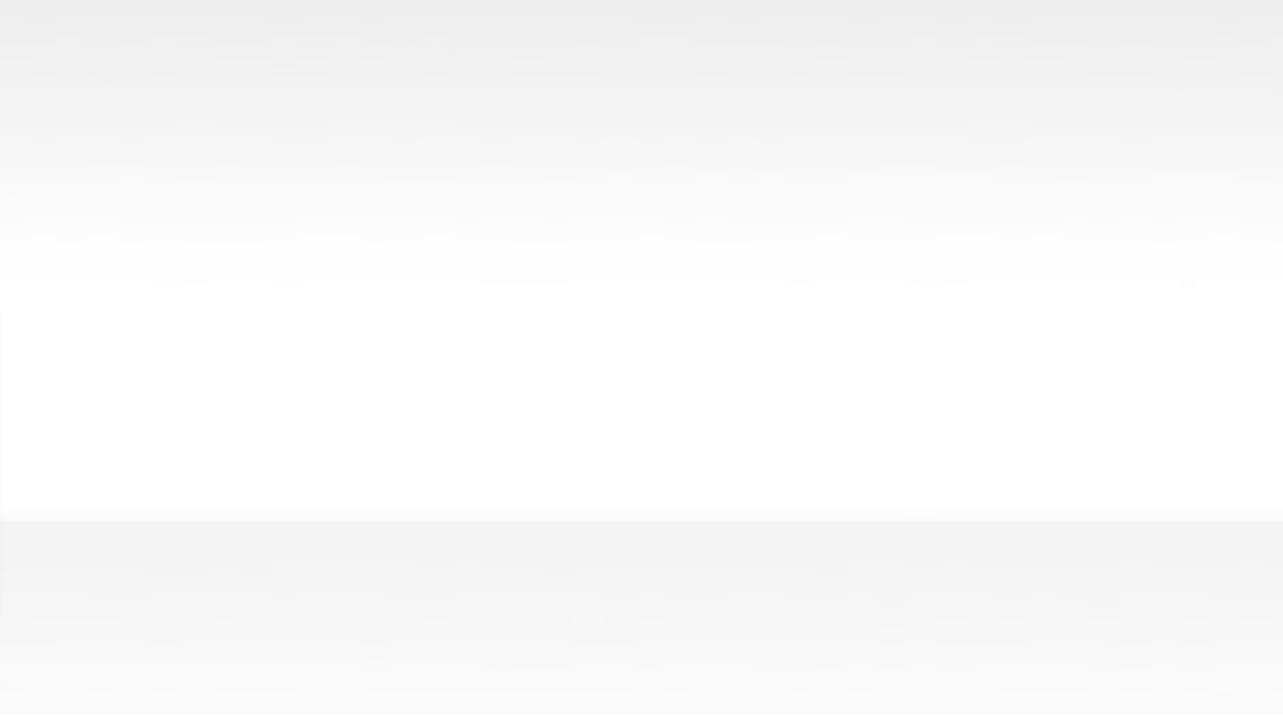 THANK YOU
202X-11-30
张某某汇报
创优质品牌，铸一流企业形象
A quality brand, casting the first-class corporate image